FY15 HWRF Baseline/Physics Verification
1
Acronym

H15B: FY15 HWRF baseline, 18/6/2km resolution, L61,  input: T1534L64 GFS (Spectral file for both IC and BC)

H214: 2014 version of operational HWRF, 27/9/3km resolution, L61, input: T574 L64 GFS (Spectral files for both IC and BC);

H15Z: H214 driven by New GFS (Only 2011/2014 samples available, gradually adding more samples for 2012 and 2013 storms)

H15W: H15B + all physics upgrades (stopped due to strong positive intensity bias);

H15V: H15W but w/ rolled back Cd/Ch to FY14 HWRF;

H15U: H15W but w/ new Cd with old Ch;

H15T: H15B + upgraded Data Assimilation procedure.
2
Configuration for Cd and Ch
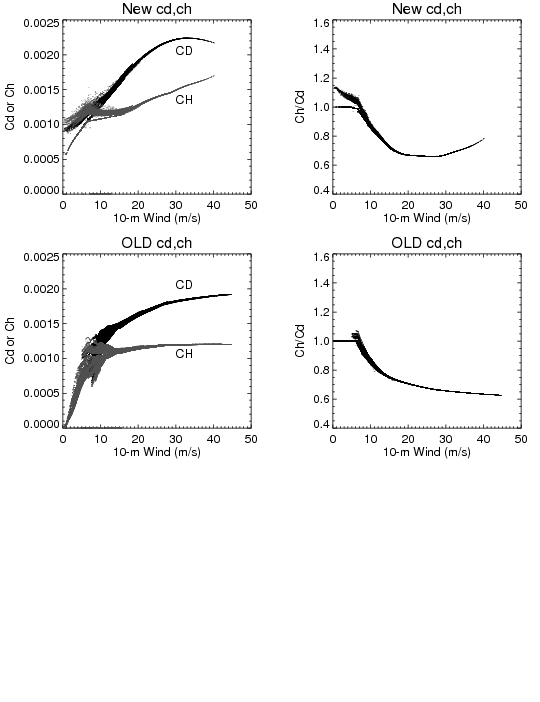 H15W
H15V
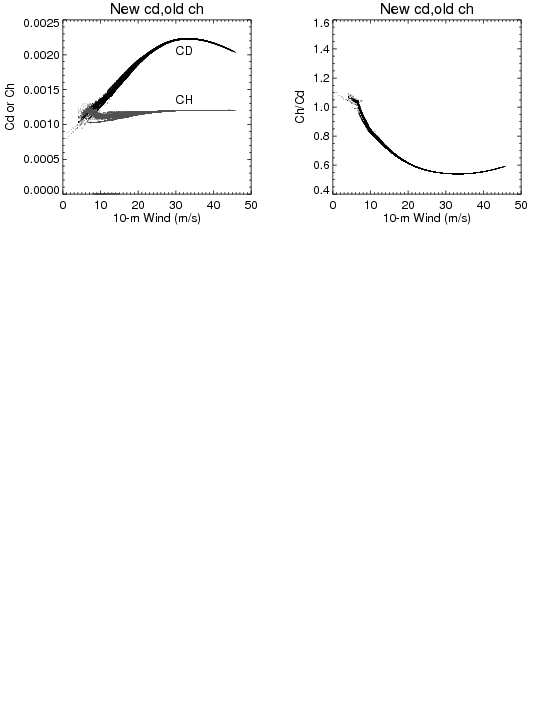 H15U
3
Incremental Impact of Each Upgrade
4
Impact of New GFS, AL
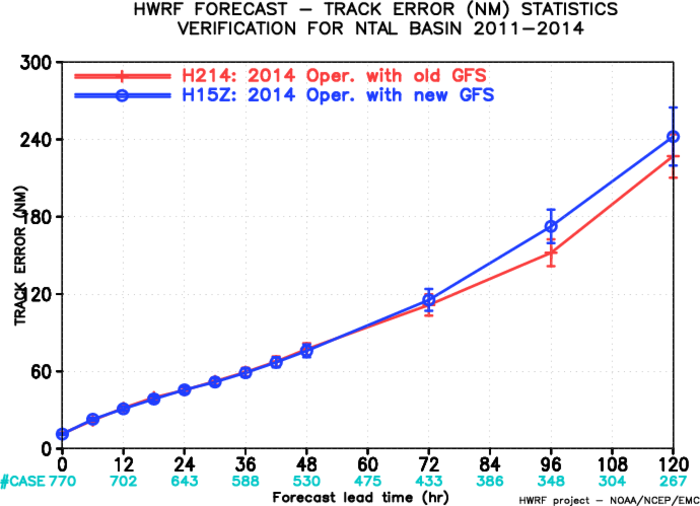 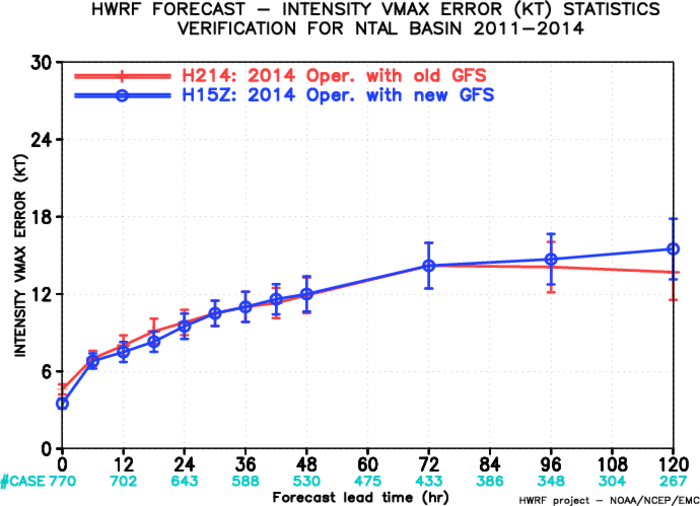 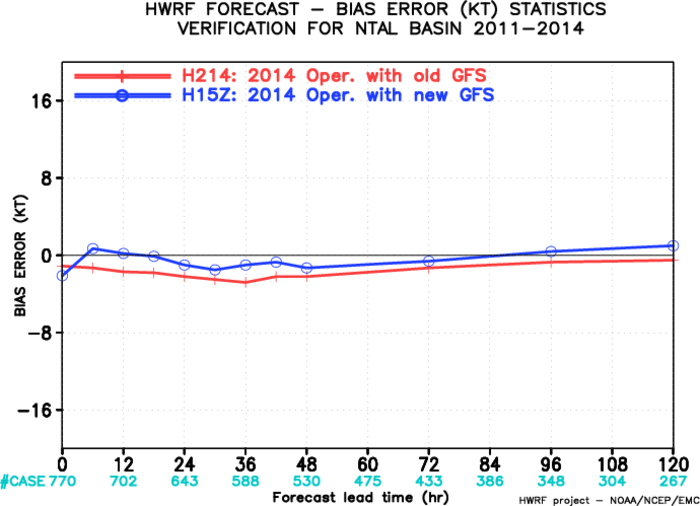 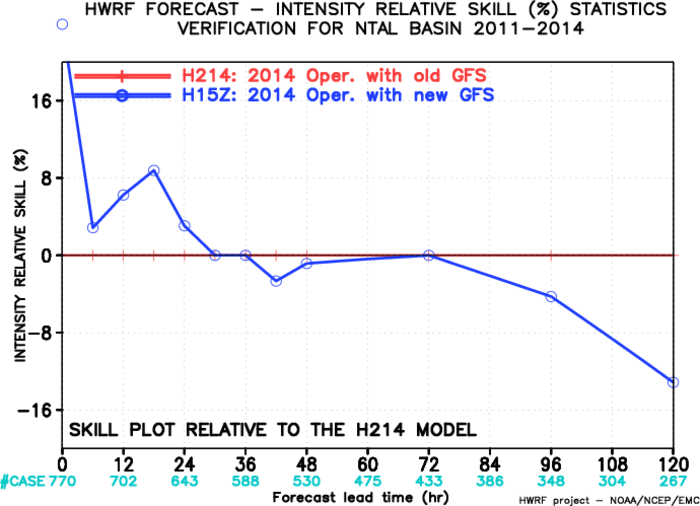 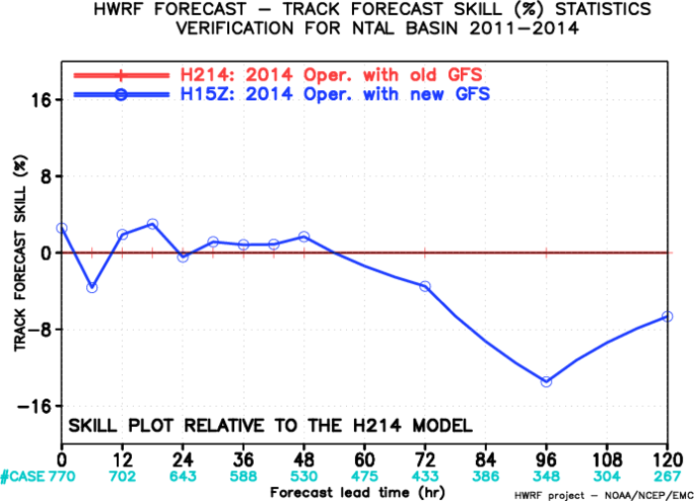 Track: degraded at later time; 
Intensity: mixed;
Bias: slightly better bias

770 cases
5
Impact of New GFS, EP
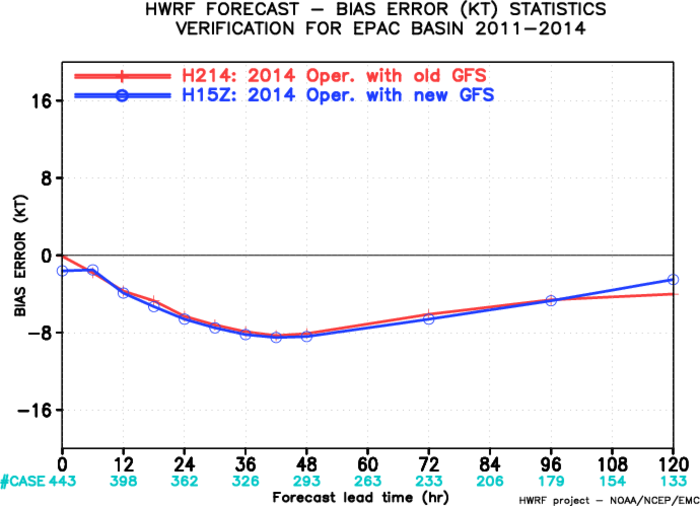 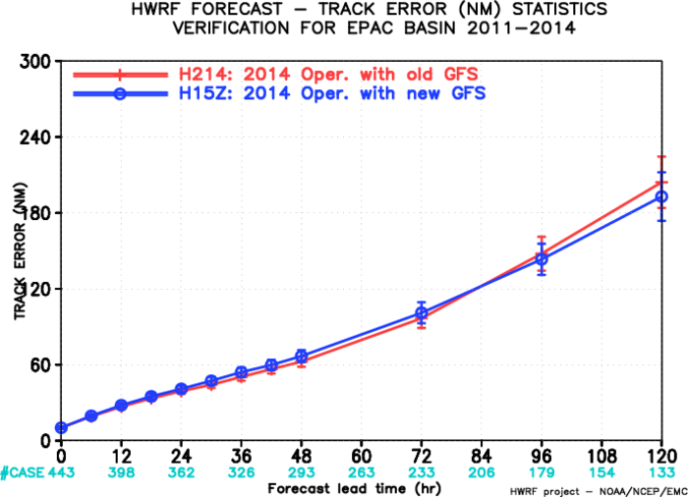 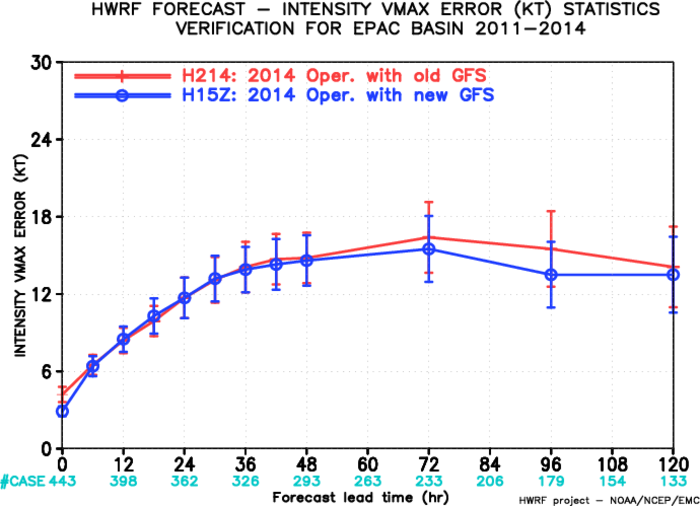 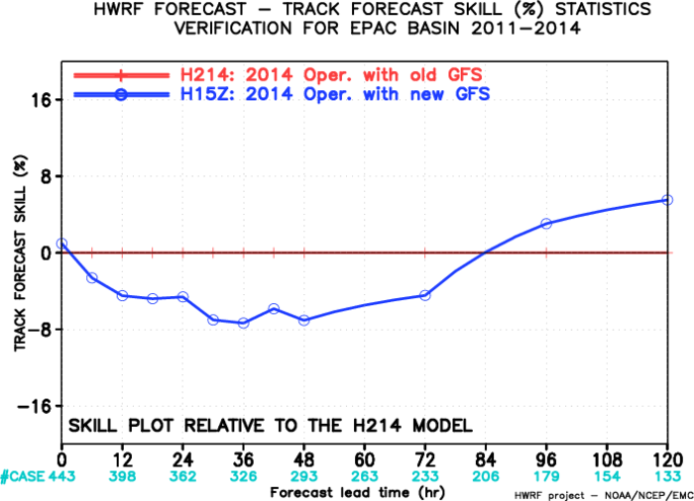 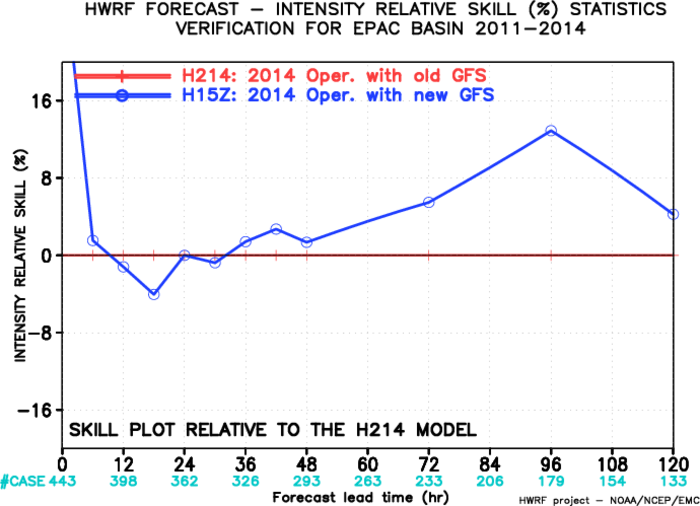 Track: degraded to neutral,
Intensity: neutral to improved at later times
Bias: neutral

443 cases
6
Impact of HWRF Resolution, AL
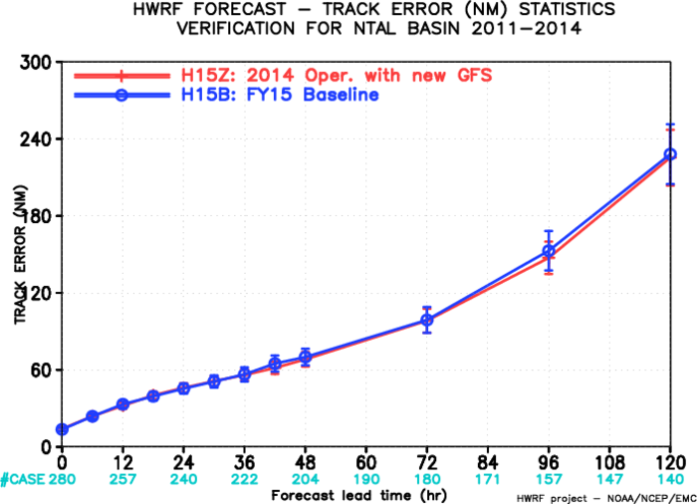 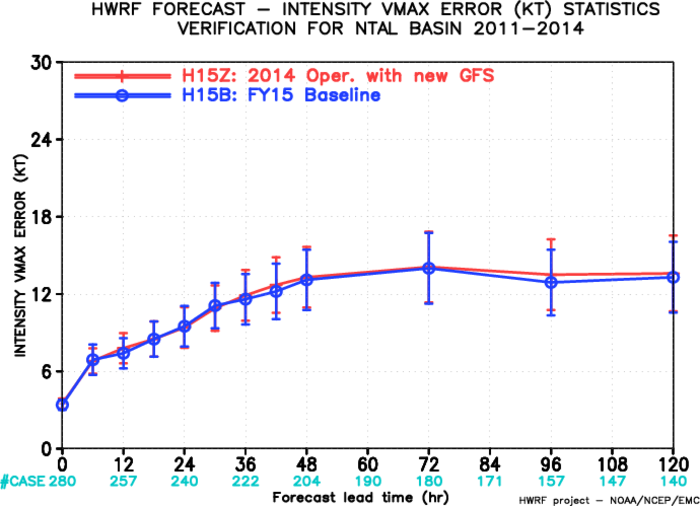 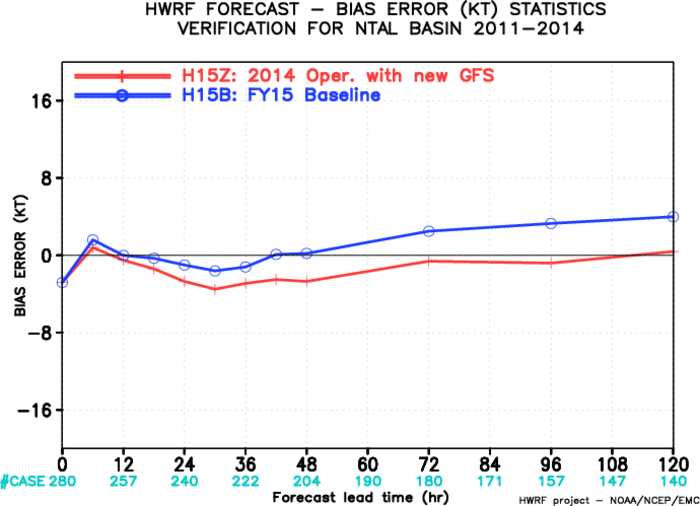 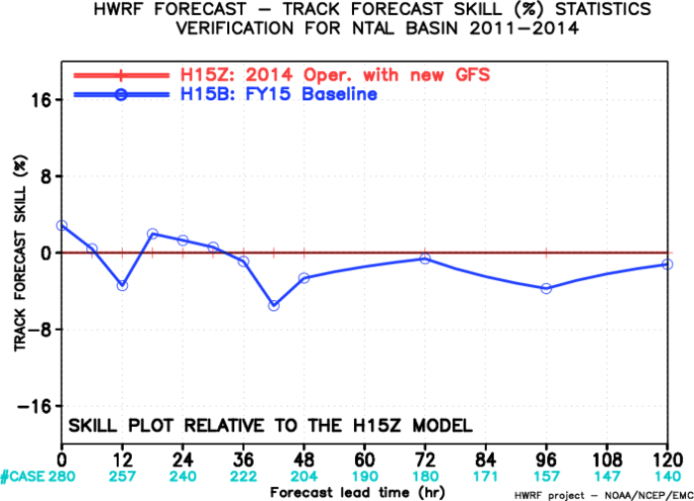 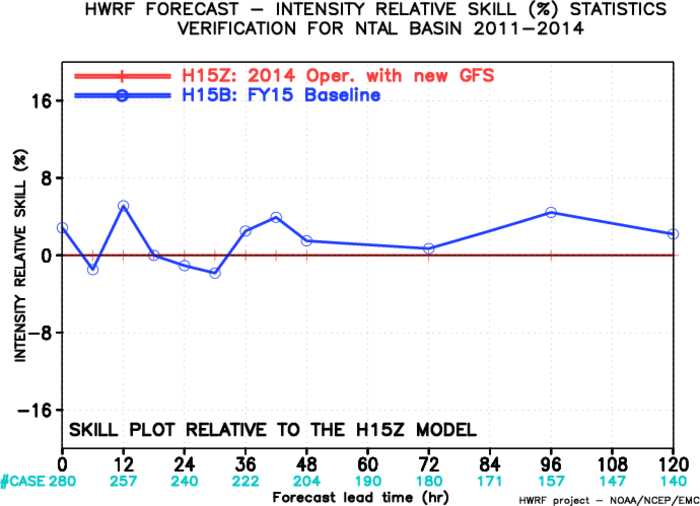 Track: neutral ;
Intensity: neutral
Bias: strong at later times
7
Impact of HWRF Resolution, EP
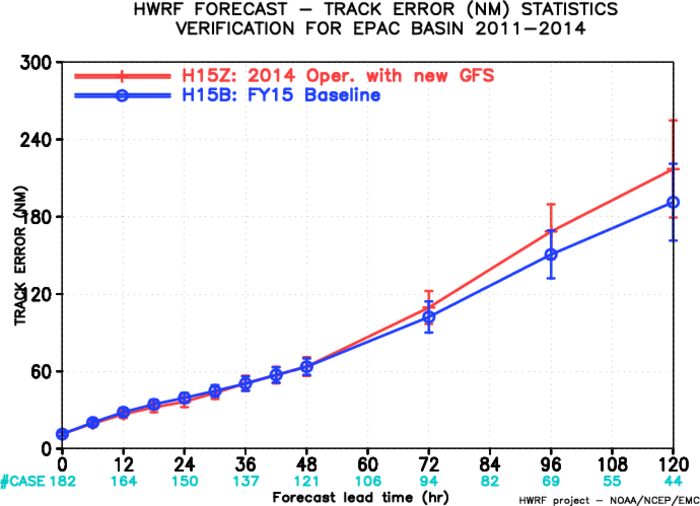 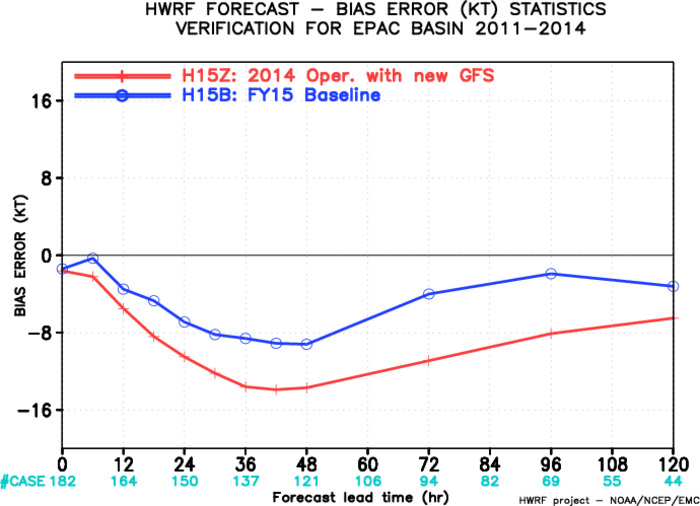 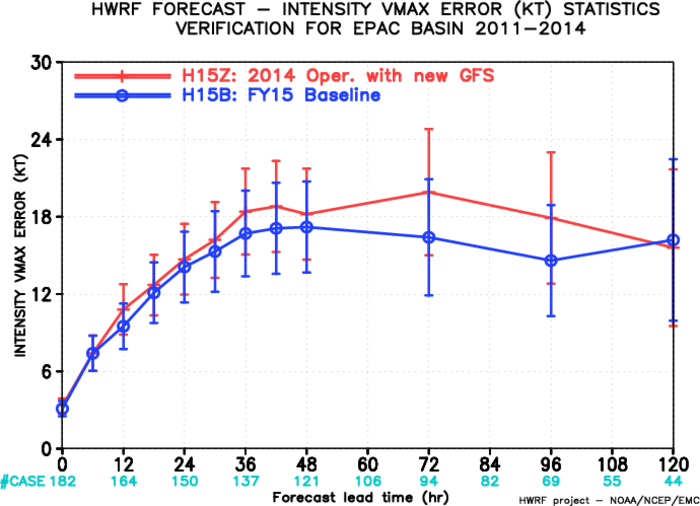 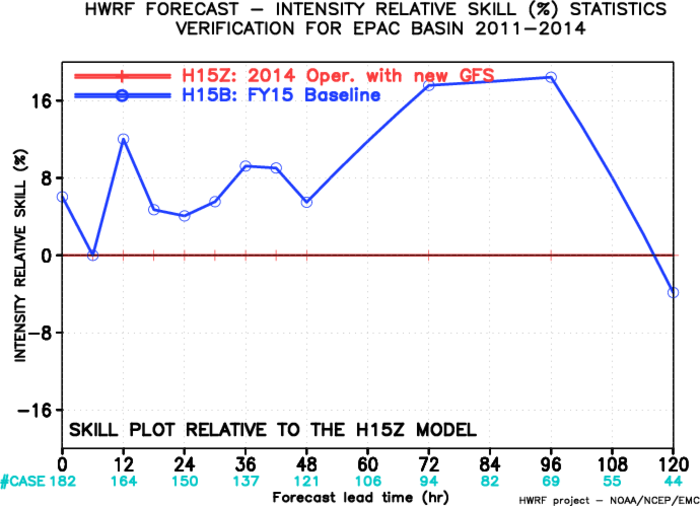 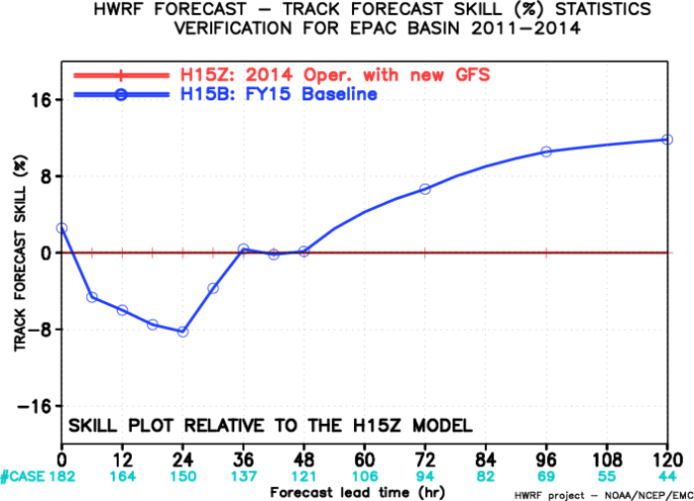 Track: improved at later times ,
Intensity: improved all times
Bias: Improved

Resolution upgrade H15B appears to offset degradation due to new GFS in both ATL and EP
8
Impact of GFS/HWRF Resolution Increase, AL
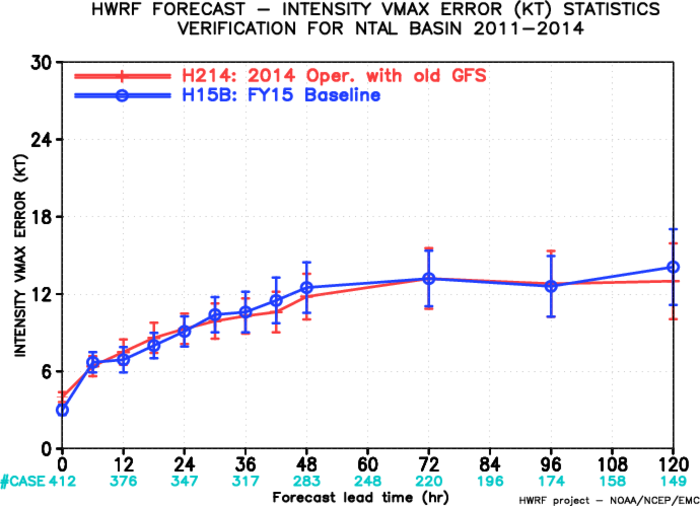 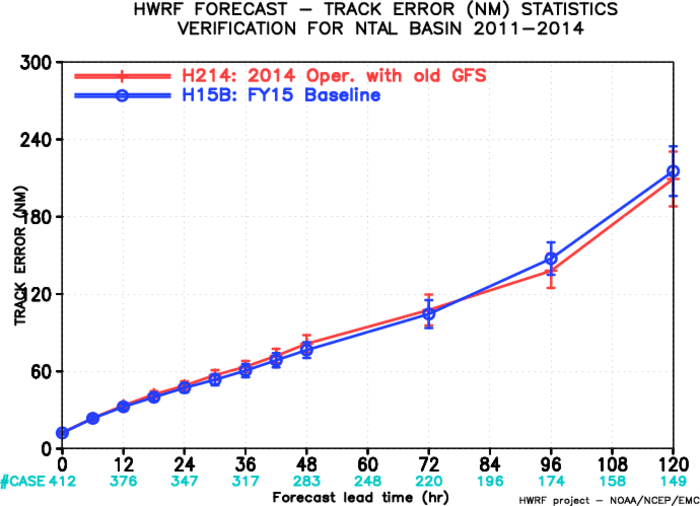 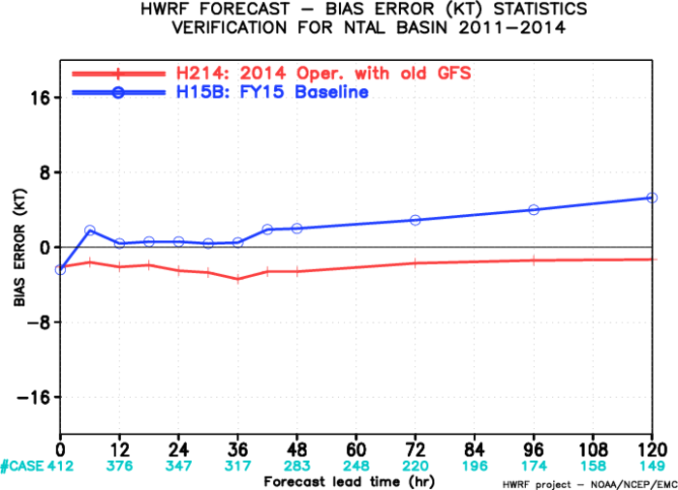 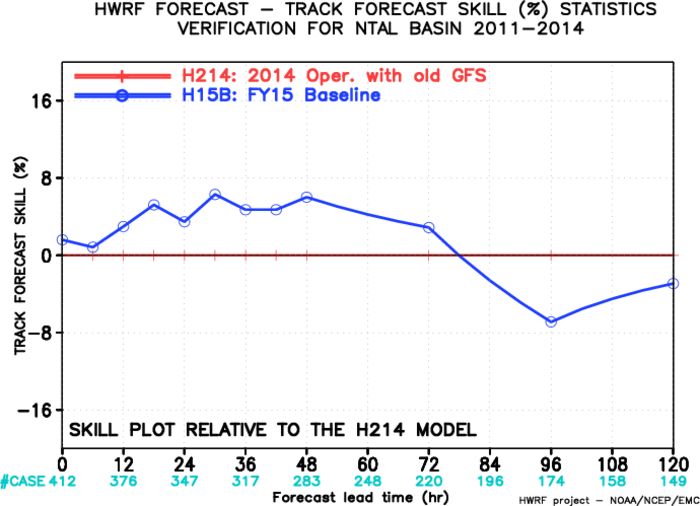 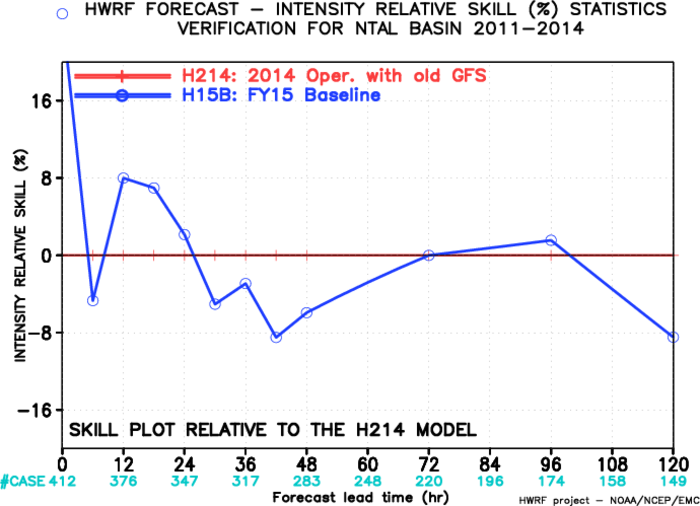 Track: positive to neutral,
Intensity: neutral Bias: over-intensify at later hours
9
Impact of GFS/HWRF Resolution Increase, EP
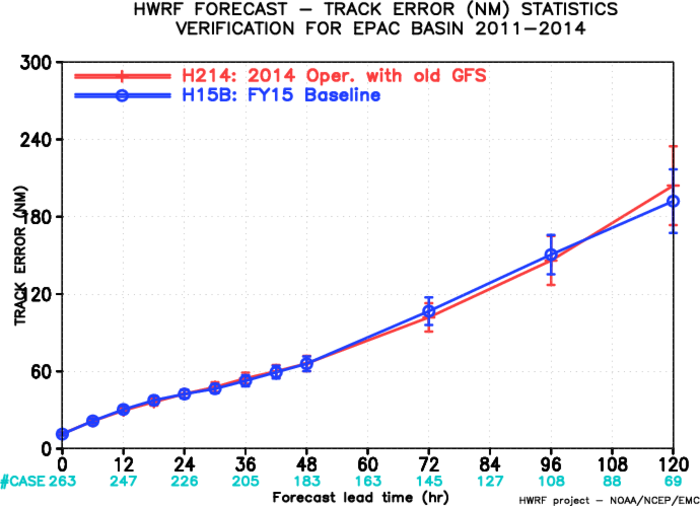 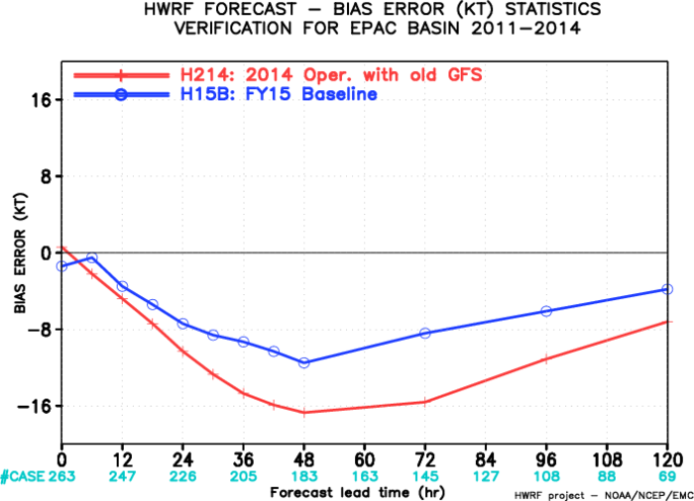 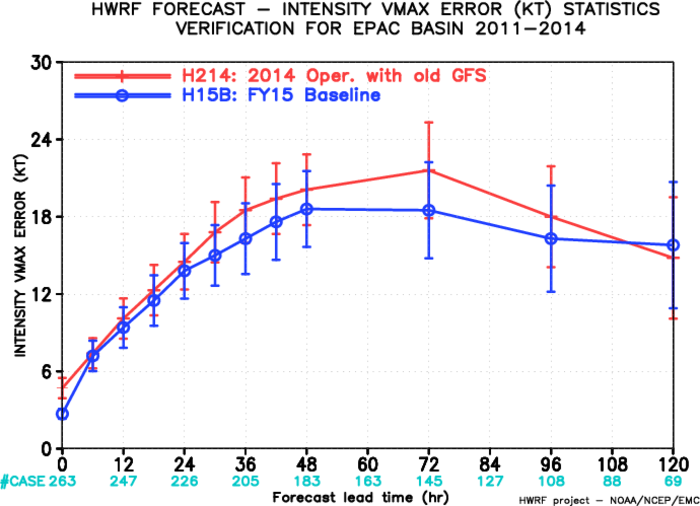 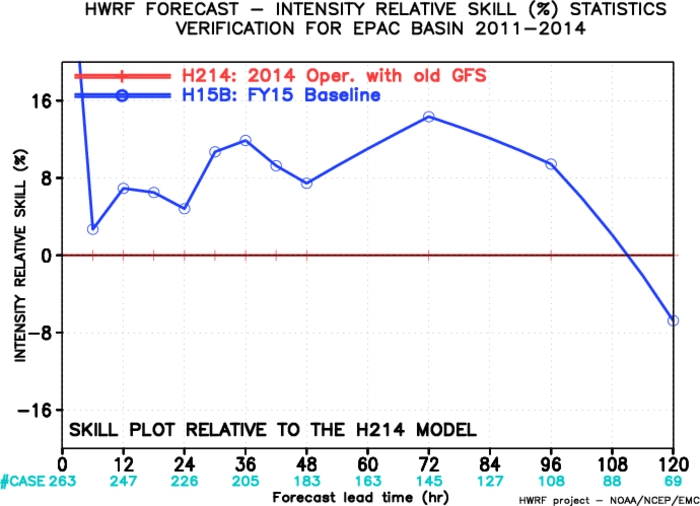 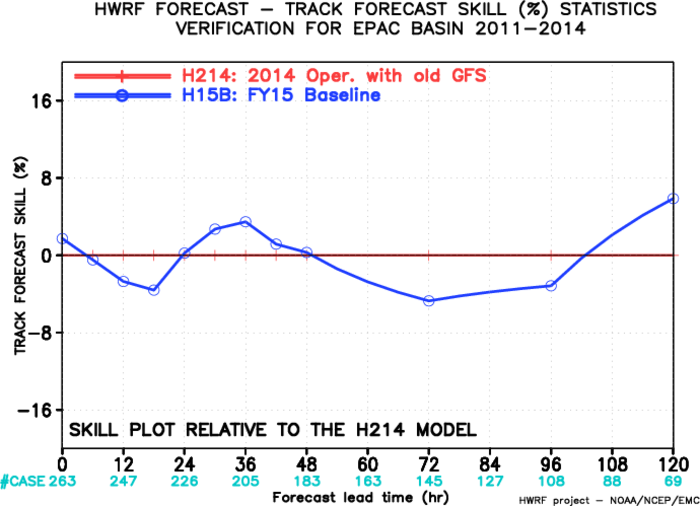 Track: Neutral,
Intensity: improved all times
Bias: Improved significantly
10
Impact of Physics Upgrades Test I, AL
 Old Cd, Old Ch
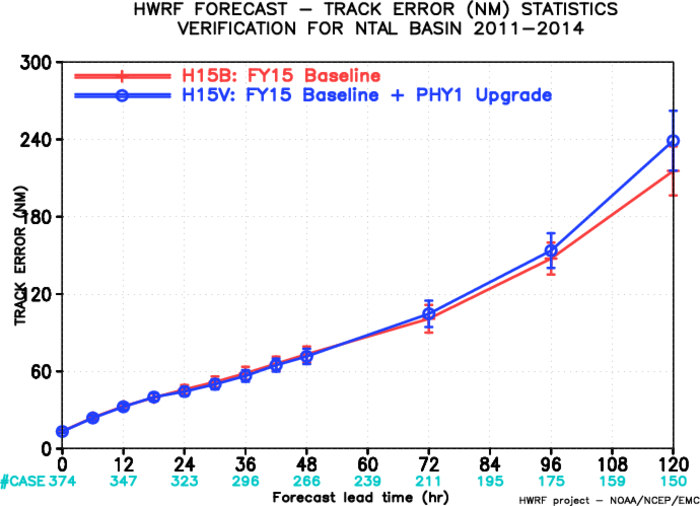 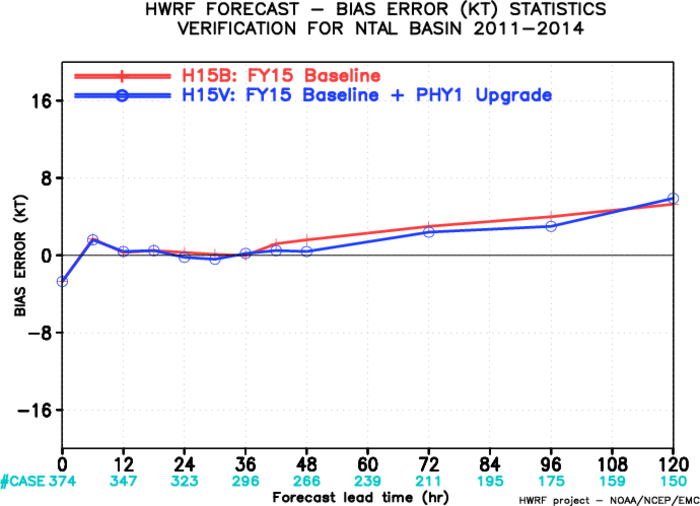 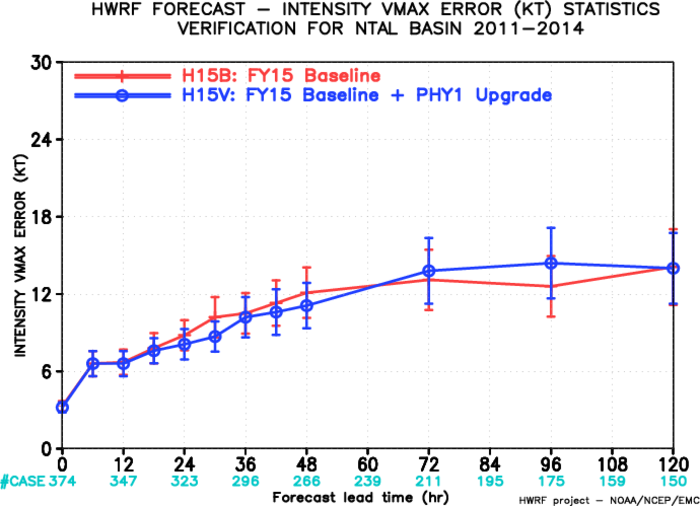 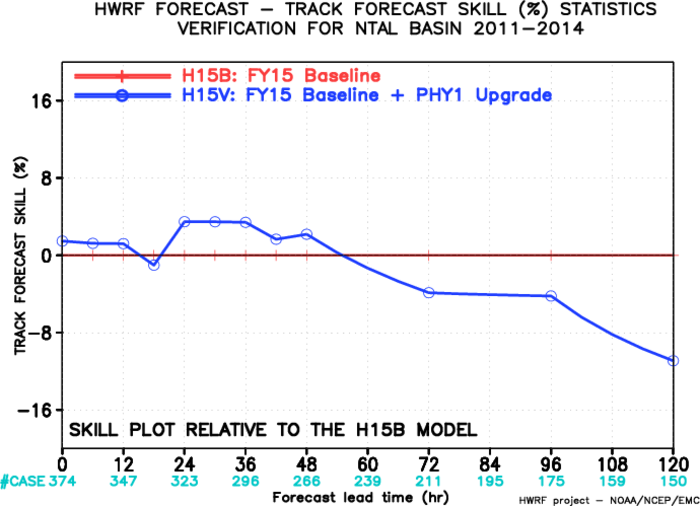 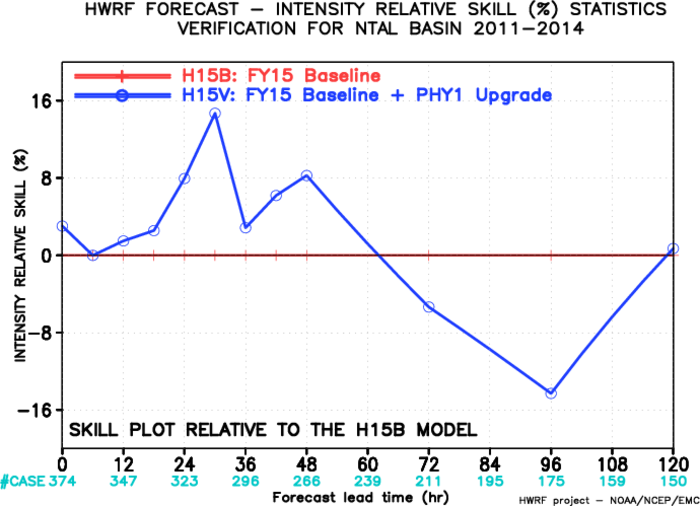 H15W, new Cd/Ch, was stopped due to strong positive bias.
Track: neutral to worse at 120 hrs,
Intensity: Improved earlier, degraded at 96 hr
Bias: neutral, still too strong
11
Impact of Physics Upgrades test I, EP
 Old Cd, Old Ch
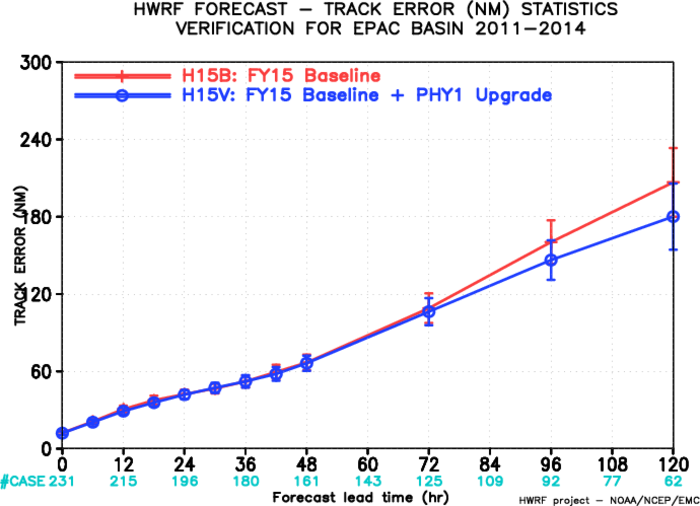 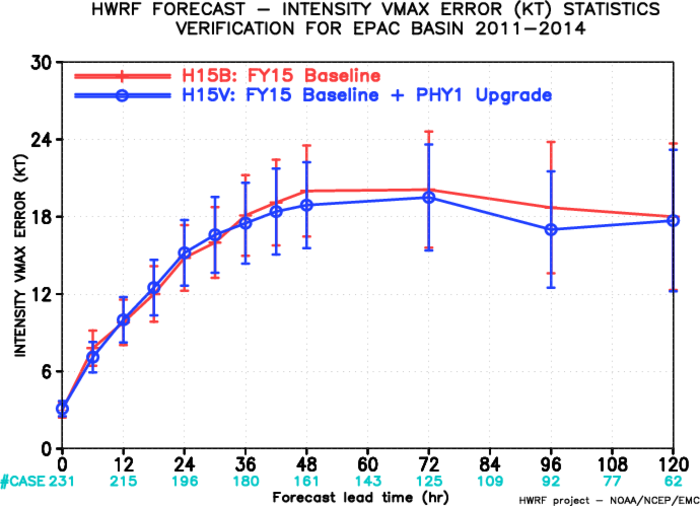 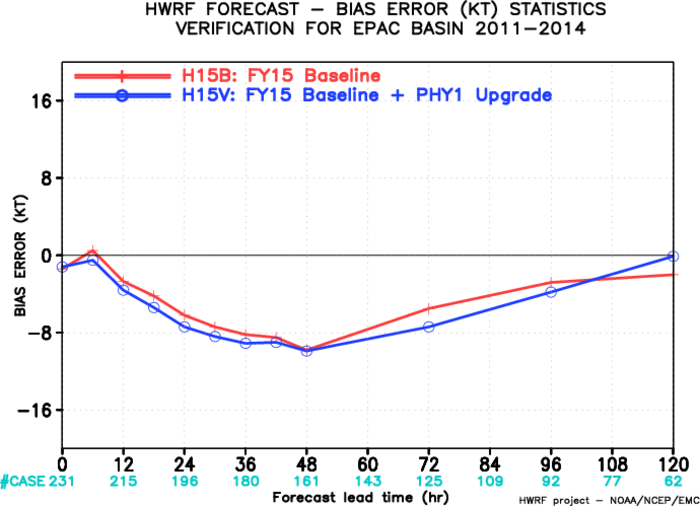 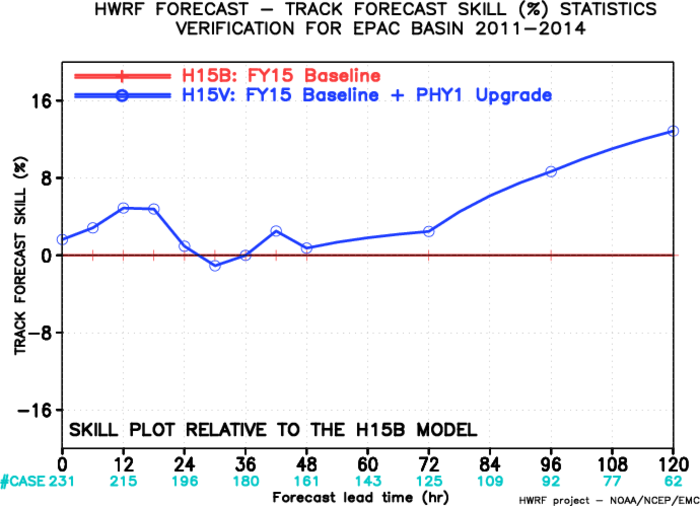 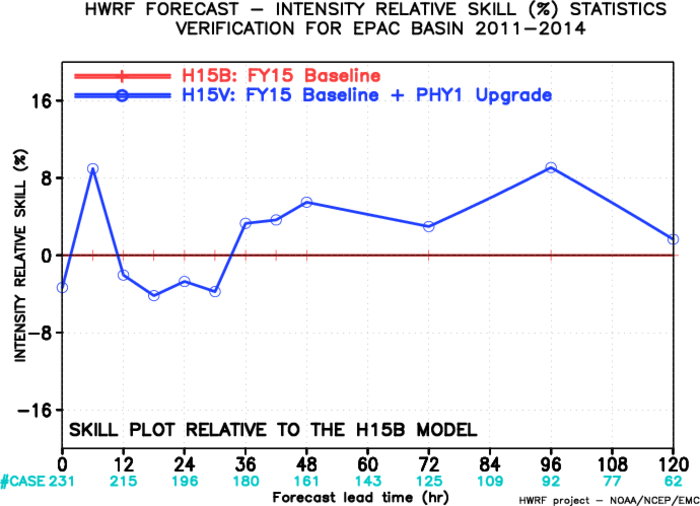 Track: greatly improved all times;
Intensity: neutral to improved beyond 36 hrs
Bias: neutral (still negative)
12
Impact of Physics Upgrades Test II, AL
 New Cd, Old Ch
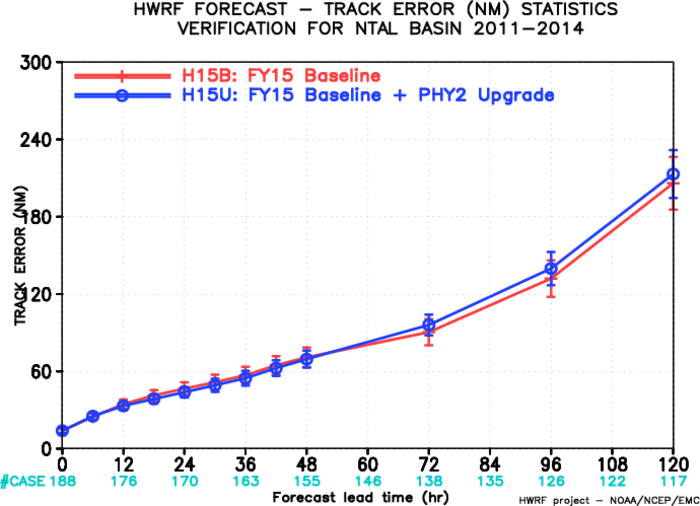 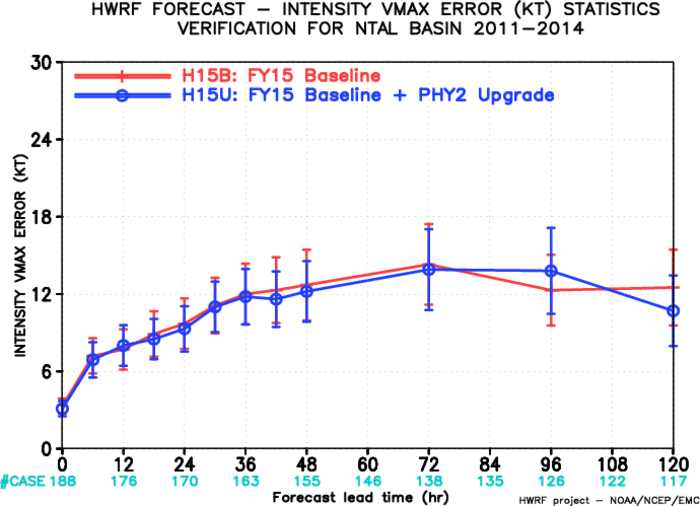 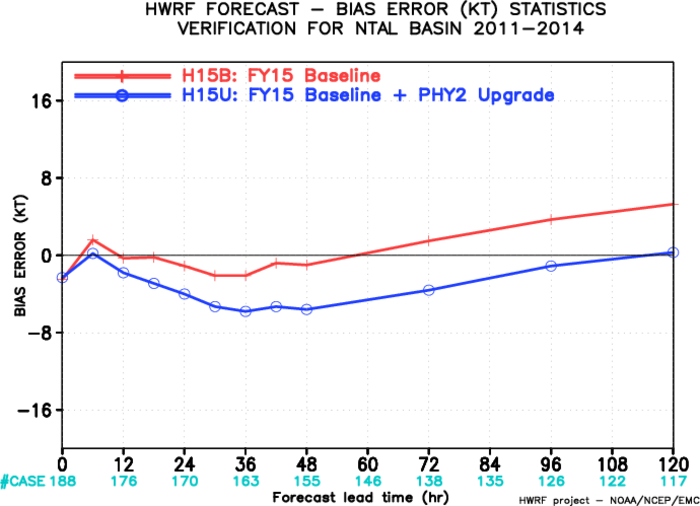 Track: neutral ( 5%),
Intensity: Neutral
Bias: reduced positive bias

Includes mostly worse performing storms. More samples being added to H15U

Not enough samples for EP
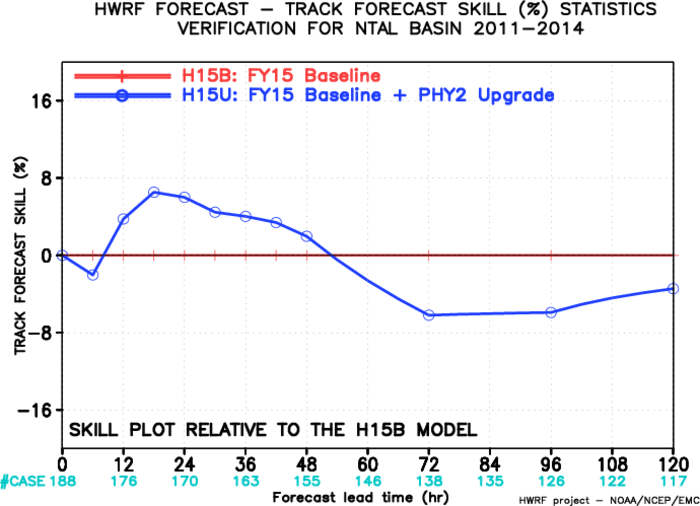 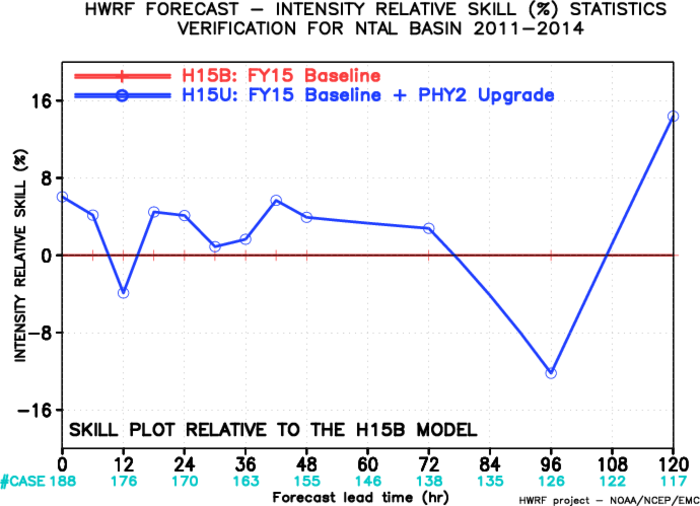 13
Impact of DA, AL
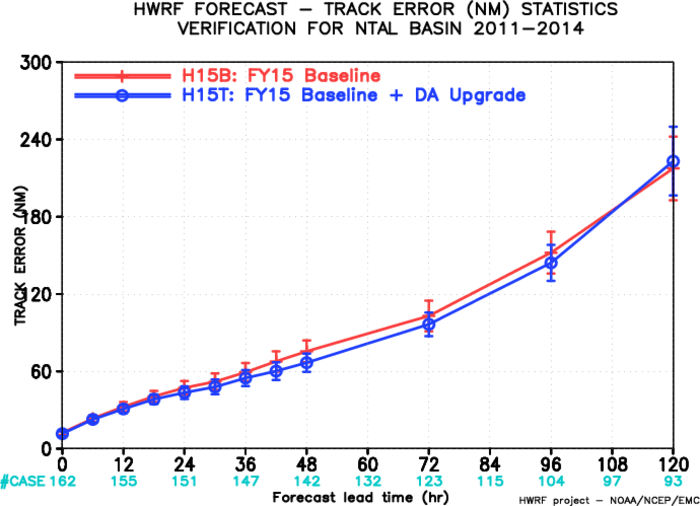 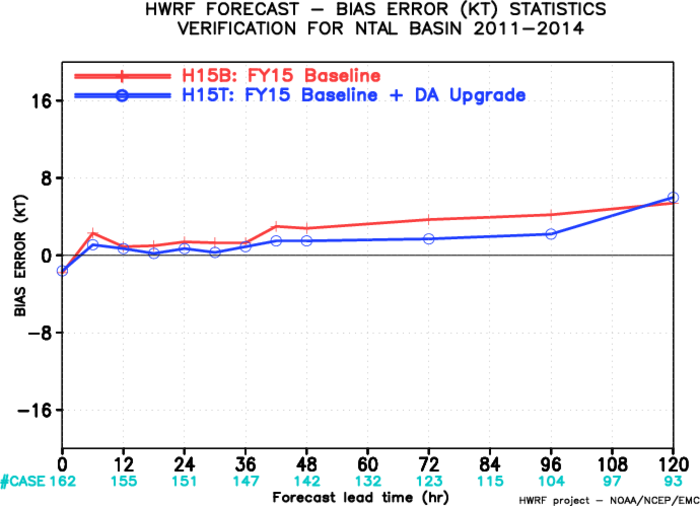 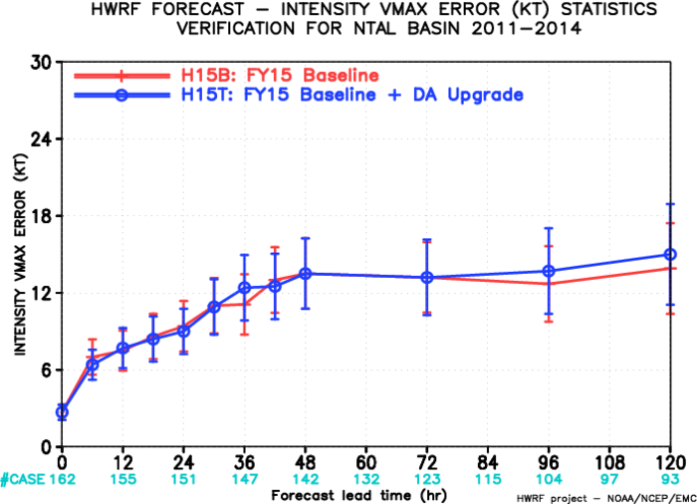 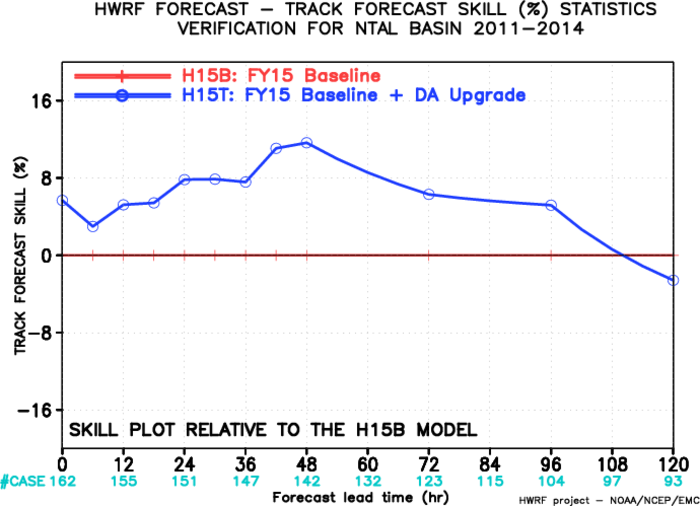 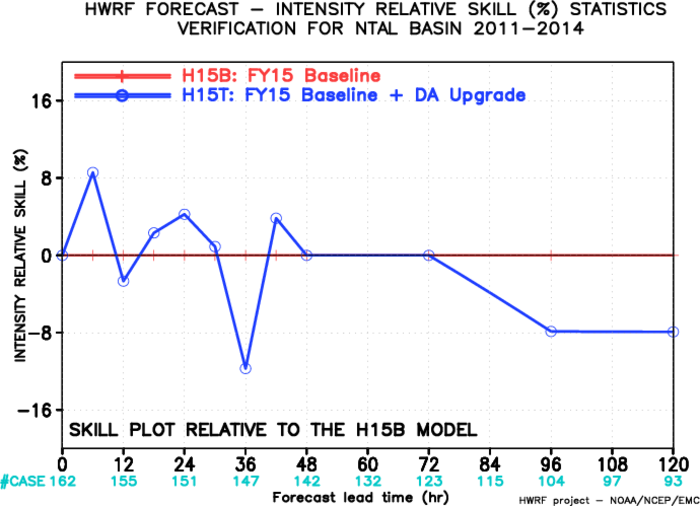 Track: Improved
Intensity: neutral
Bias: Improved
14
Impact of DA, EP
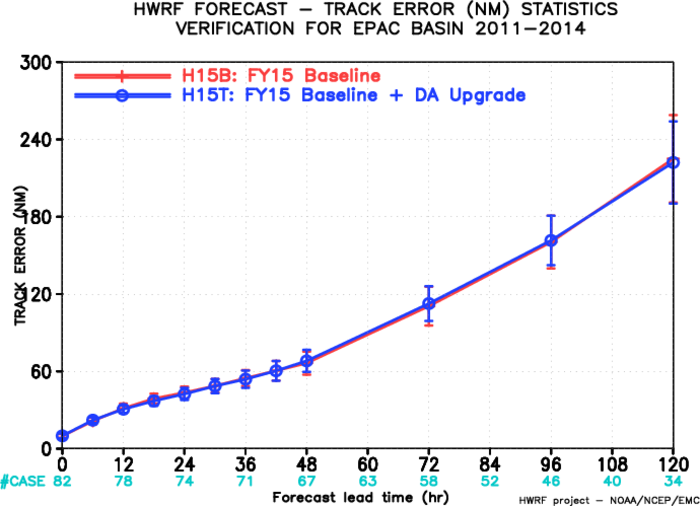 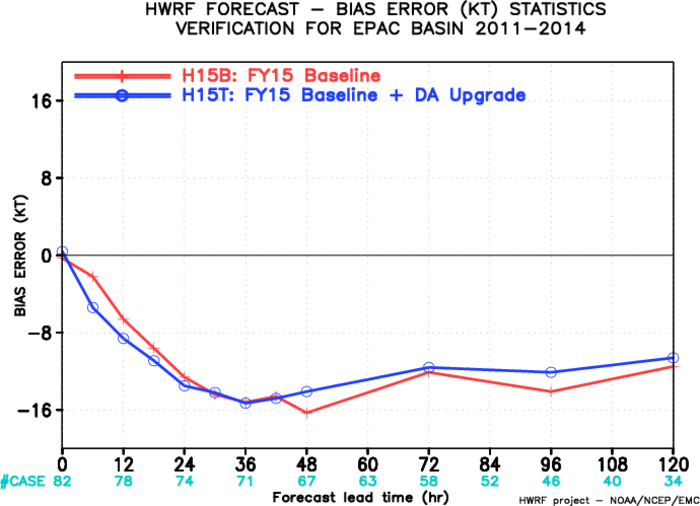 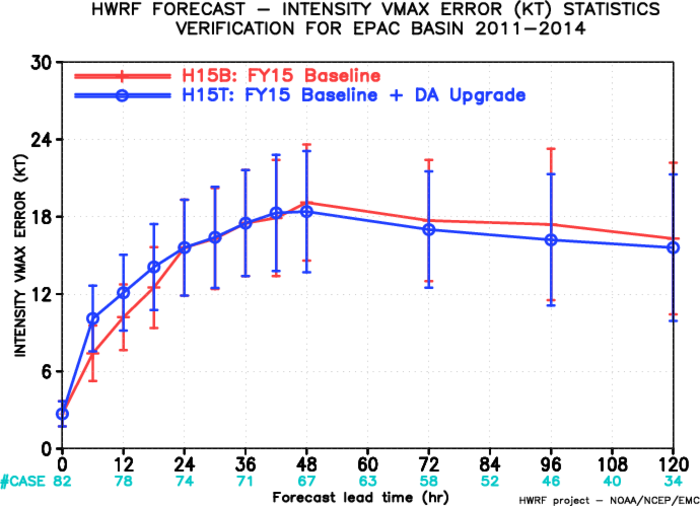 Track: neutral
Intensity: initial shock for one storm (Hilary), neutral at later times
Bias: neutral

Sample size too small.

Will address the problem with initializing small size storms
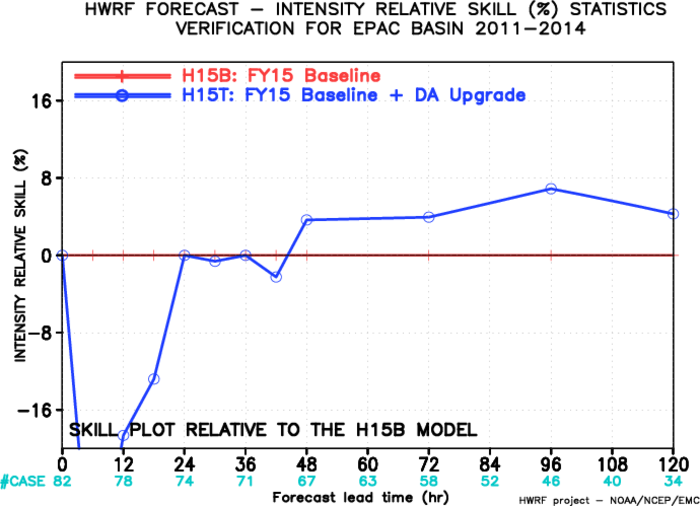 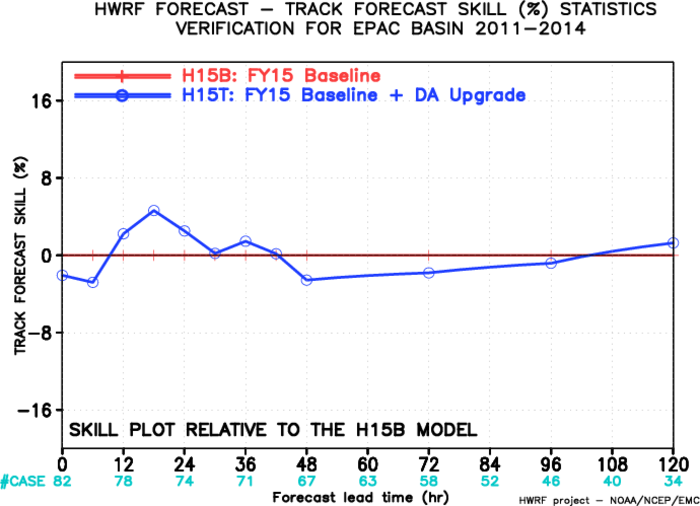 Caused by one small size storm:  HILARY 09E
15
Two Physics Upgrades Comparison
New Cd old Ch vs Old Cd old Ch
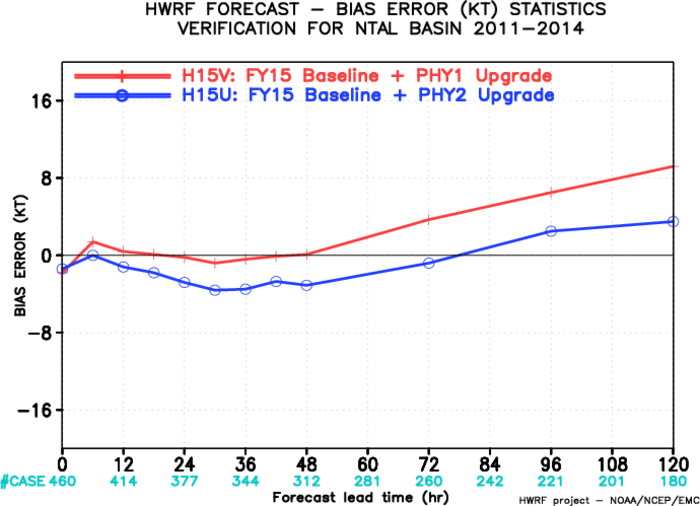 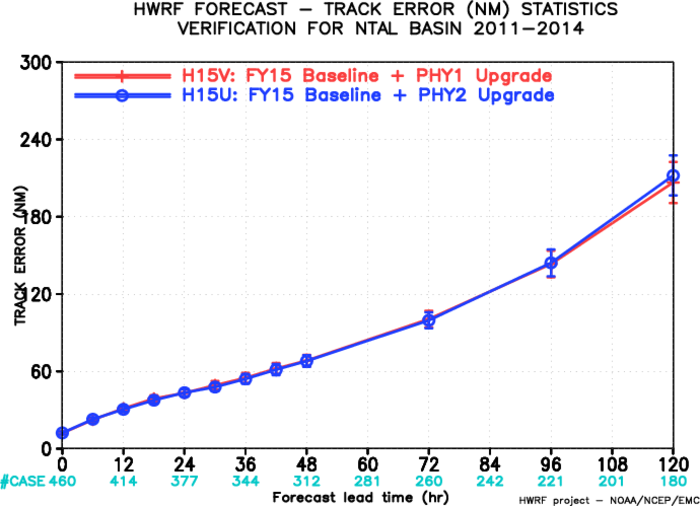 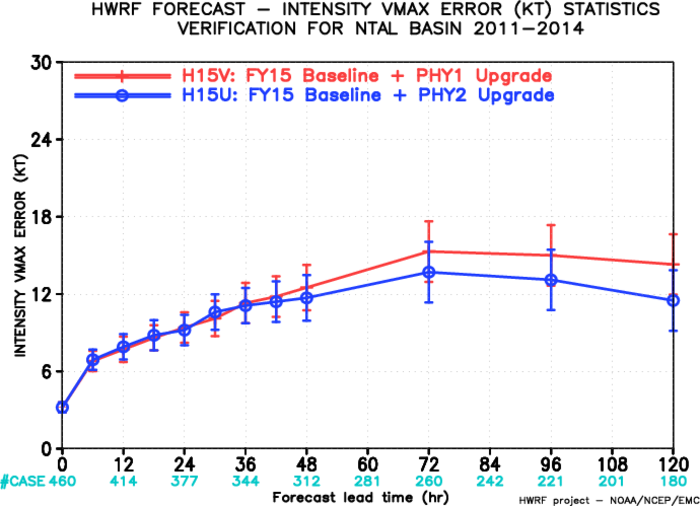 H15V: Old Cd/Ch
H15U:New Cd, old Ch

H15U has the similar track forecast skills, but much better intensity fcst skills

Decided to retain new Cd and roll back Ch to operational HWRF formulation.  All other physics changes are good!
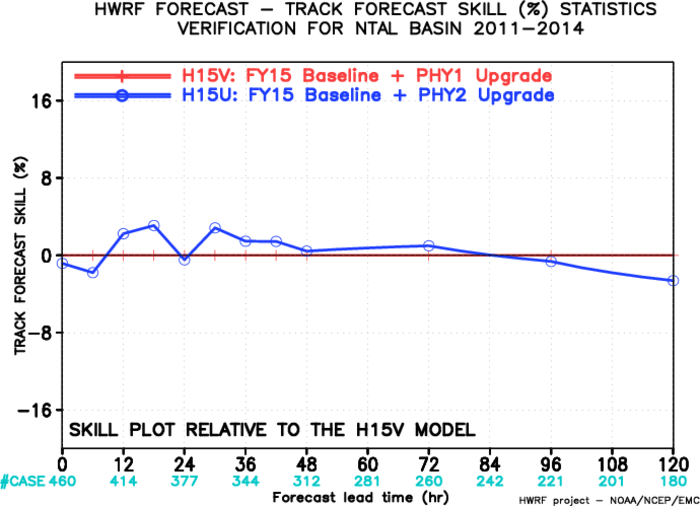 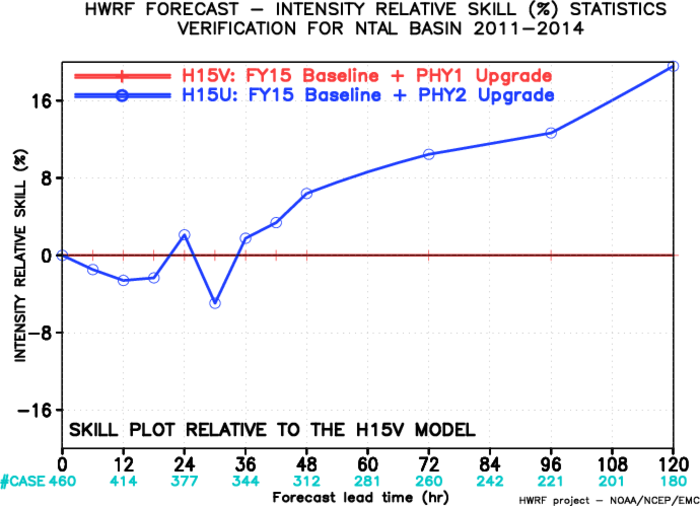 16
Comparing H15U with Two Control Experiments (H214/H15Z)
17
H15U vs FY14 (H214) at AL
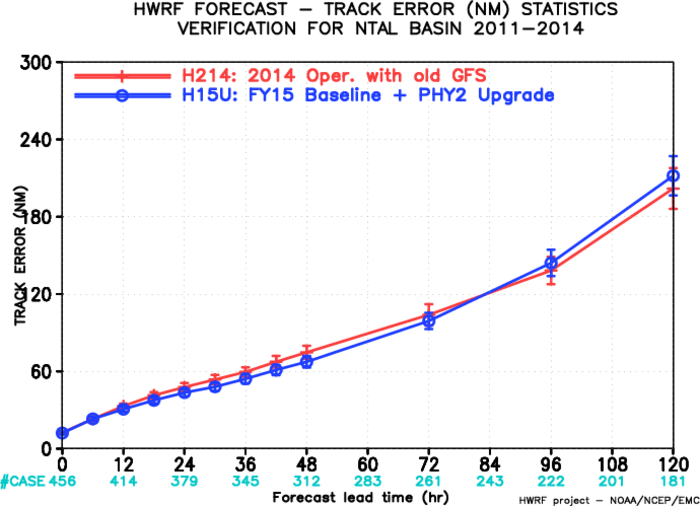 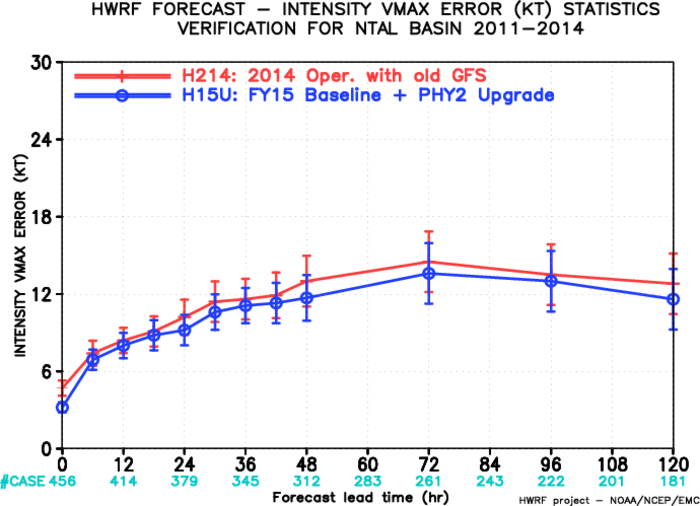 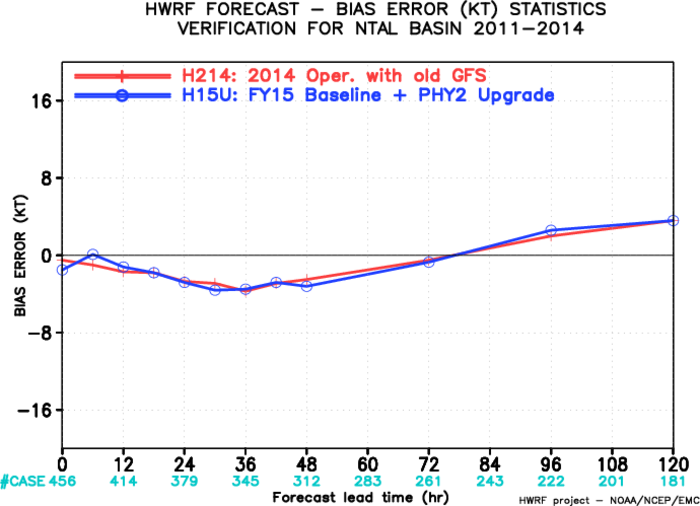 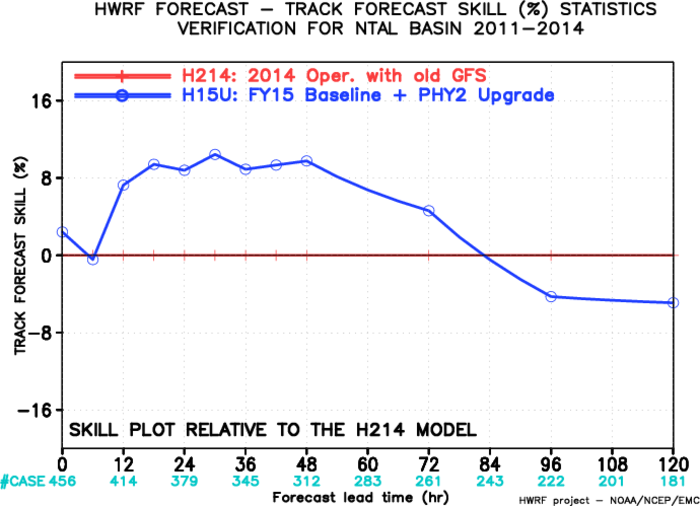 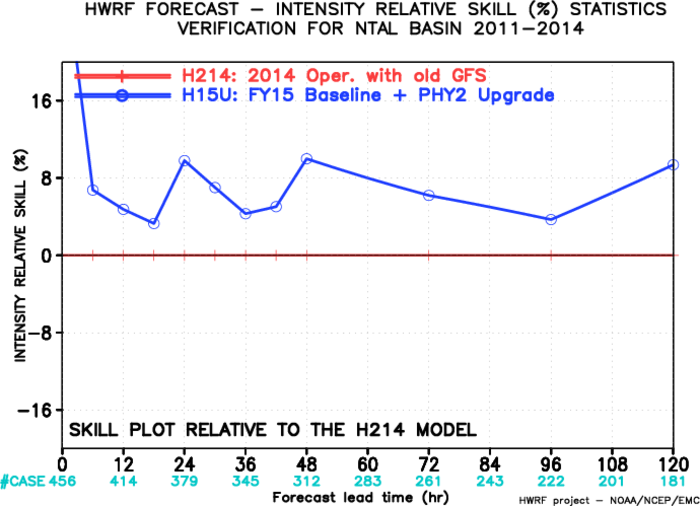 Track: Improved ~5-8% through 72 hrs, ~5% degraded at 96/120 hrs
Intensity: Improved all times ~5-8%
Bias: Neutral
18
H15U vs H15Z at AL
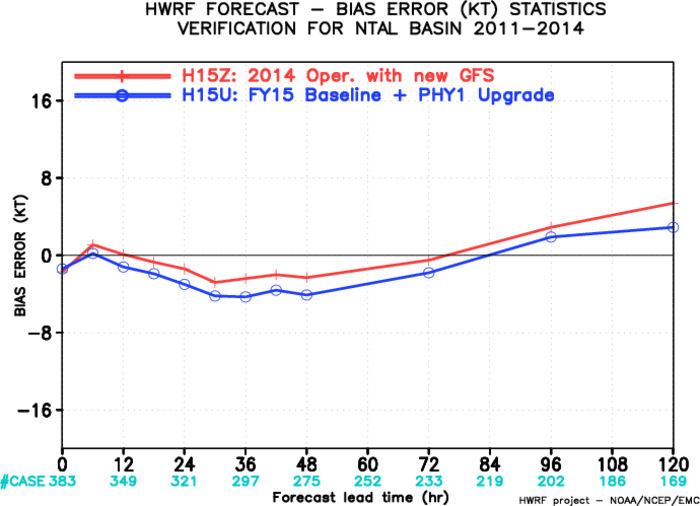 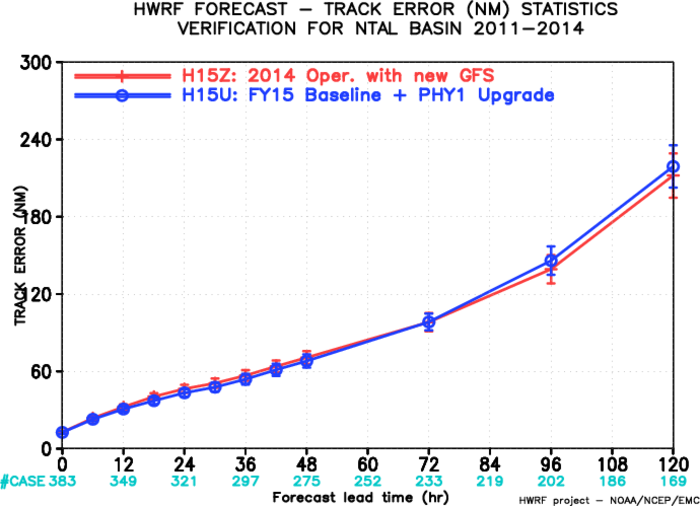 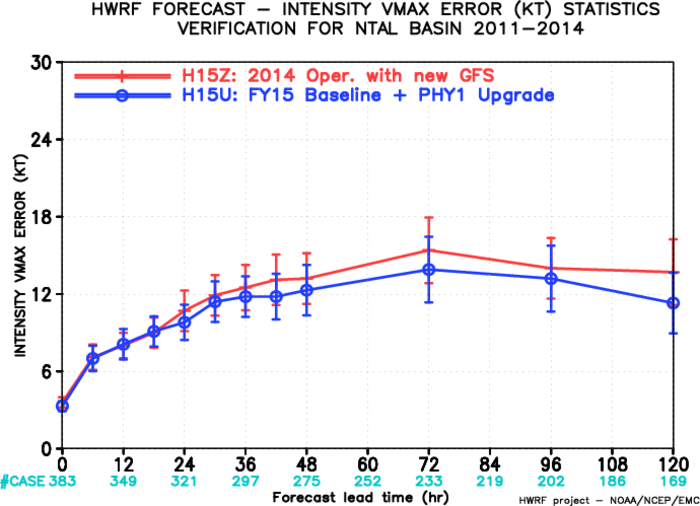 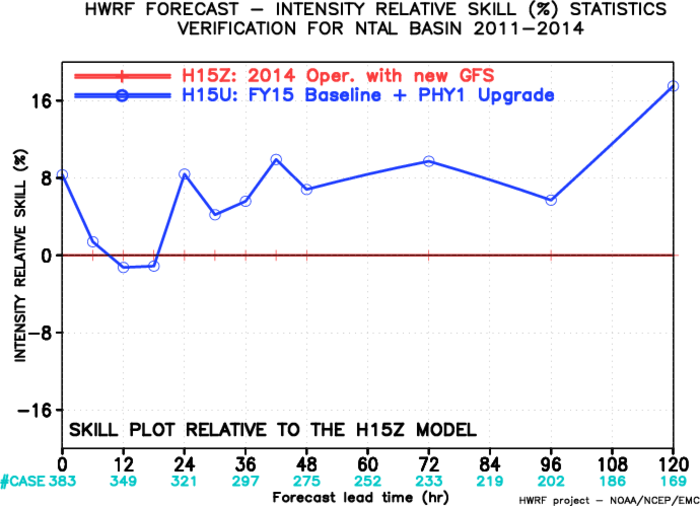 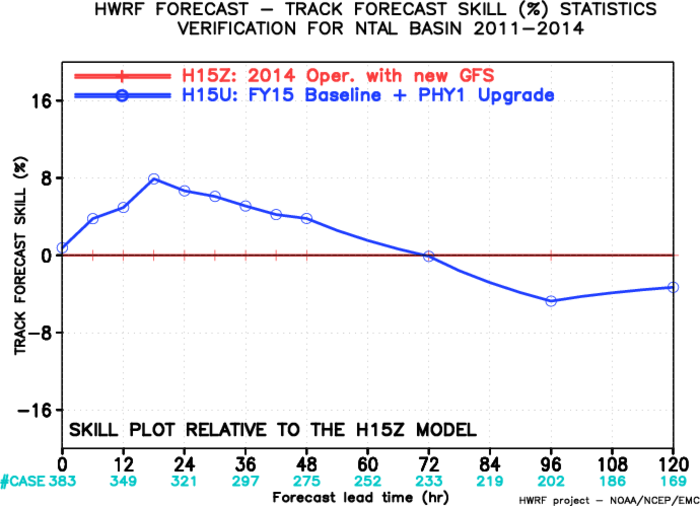 19
Storm Structure Verification for H15U
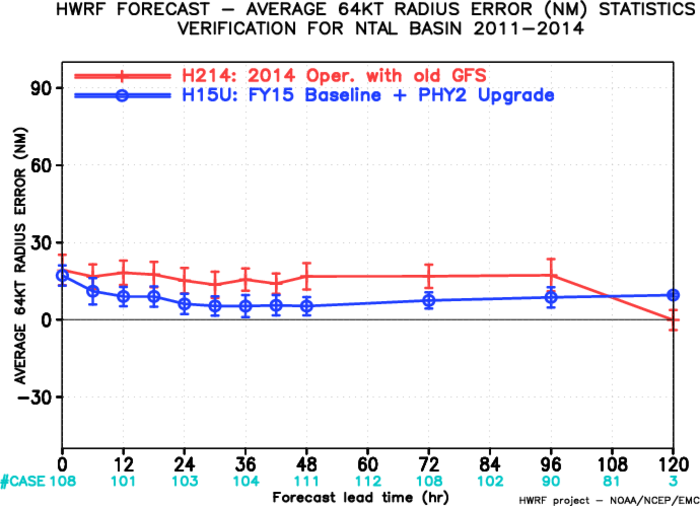 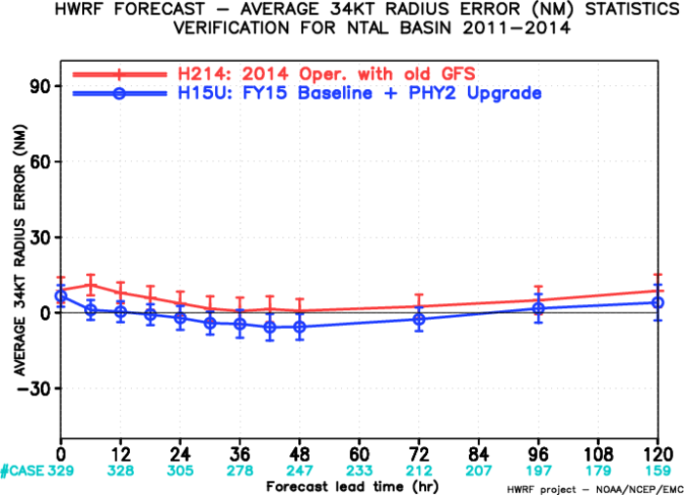 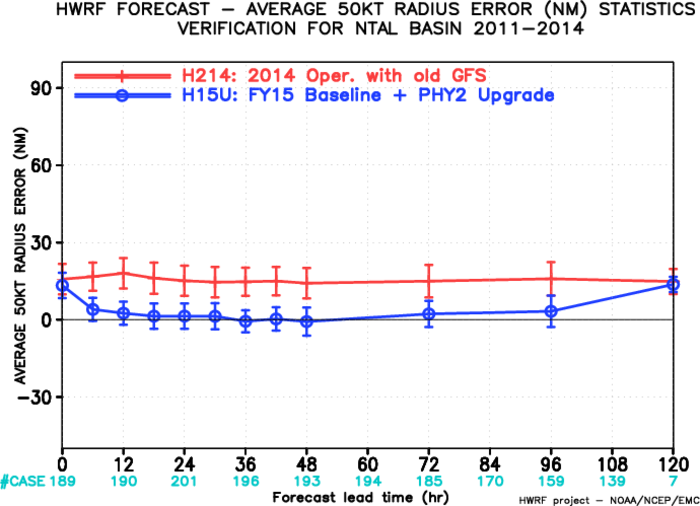 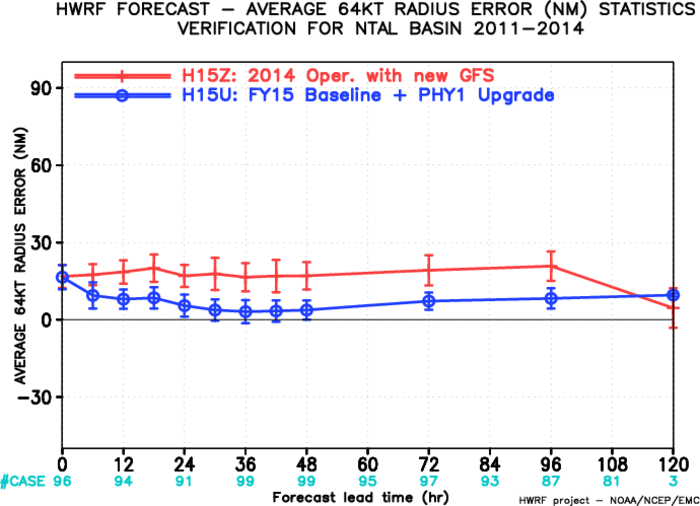 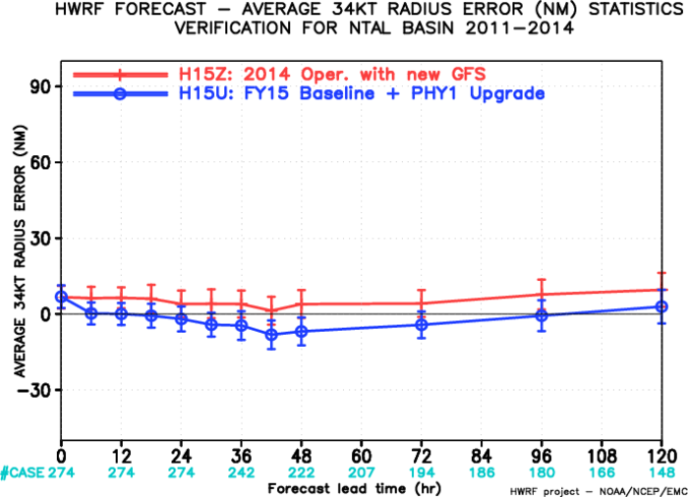 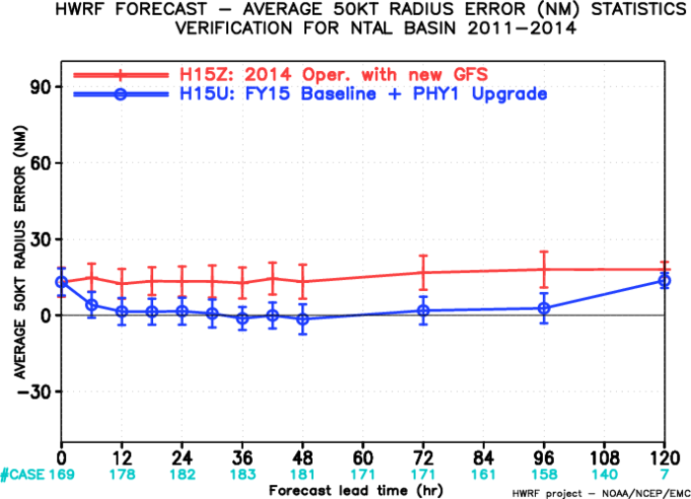 Storm structures  are improved in H15U over H214/H15Z
20
H15U 72h Track Improved/Degraded over H214 (AL)
FSP ties between H15U and H214
Track Fcst Error Diff (H15U-H214)
Individual Storms
21
H15U 72h Intensity Improved/Degraded over H214 (AL)
All storms improved except ERNESTO 2012
Improved: <0
Degraded: >0
Track Fcst Error Diff (H15U-H214)
Individual Storms
22
Summary:

H15U performed better so far (with ~15 storms, ~207 cycles), compared H15V and H214 in AL;

Not enough samples to verify H15U performance for EP yet;

H15T performed better than H15B in AL/EP, 6h spin-up problem  noted and is being investigated;

Continue to run three configurations: H15B, H15Z, H15U

Combine H15T with the final physics upgrade version: H215;

Use H214/H15Z as control runs  to be compared to H215;

Anticipated completion of tests by March 31, 2015

Code optimization efforts are going on, no changes in product delivery times

Code delivery deadline is April 16, 2015 (CCB to be scheduled in early April)
23